PROTECTION
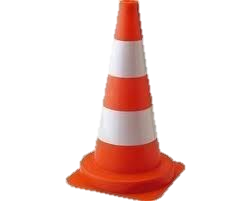 Objectif :  être capable d’assurer (après avoir analysé la situation) la protection immédiate, adaptée et permanente de lui-même, de la victime et des autres personnes des dangers environnants, notamment du sur-accident en utilisant, si nécessaire, les moyens à disposition.
NERETTI - Formatrice PAE FPSC- Nouvelle-Calédonie
Danger contrôlable
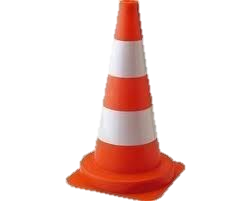 Objectif :  être capable de montrer comment supprimer ou écarter le danger de façon permanente pour assurer sa protection, celle de la victime et des autres personnes.
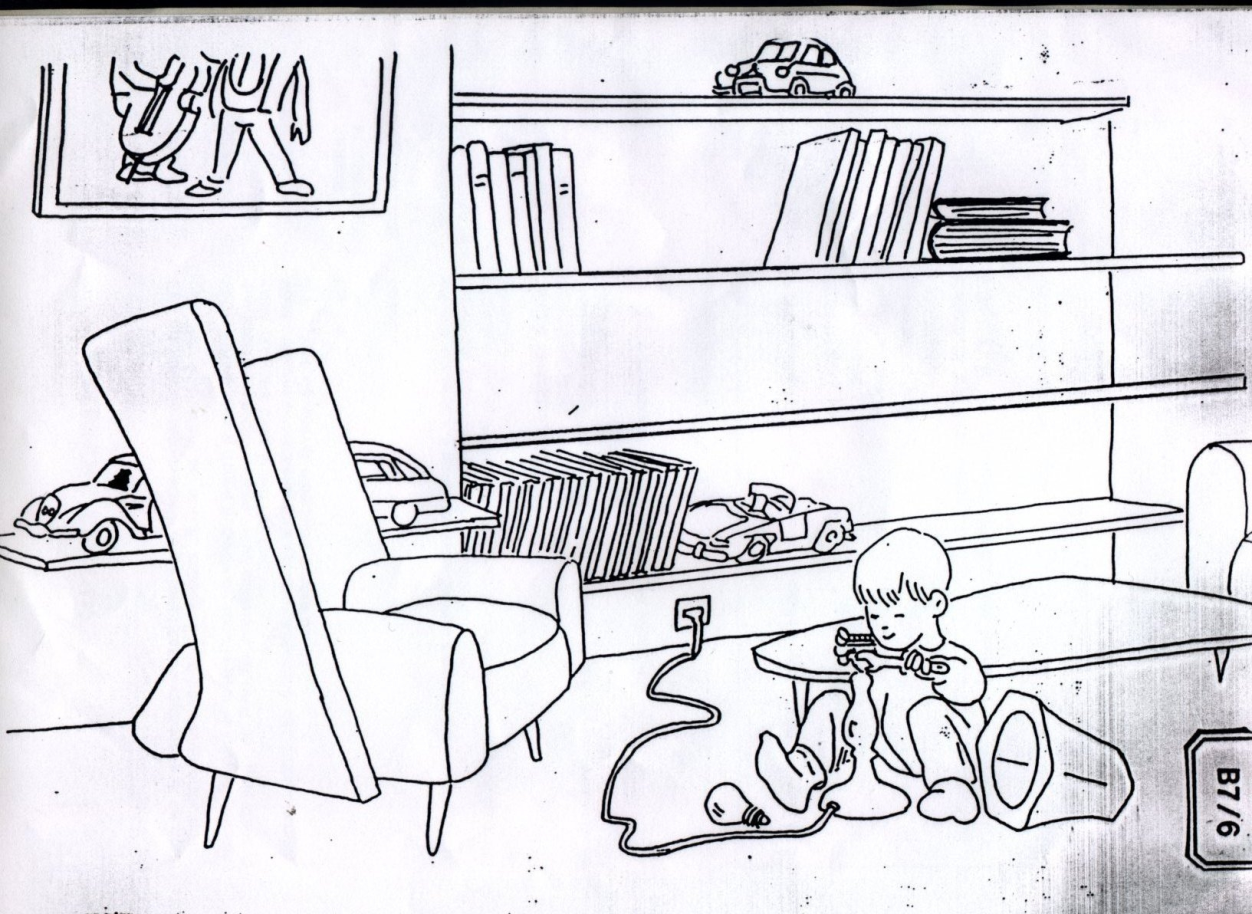 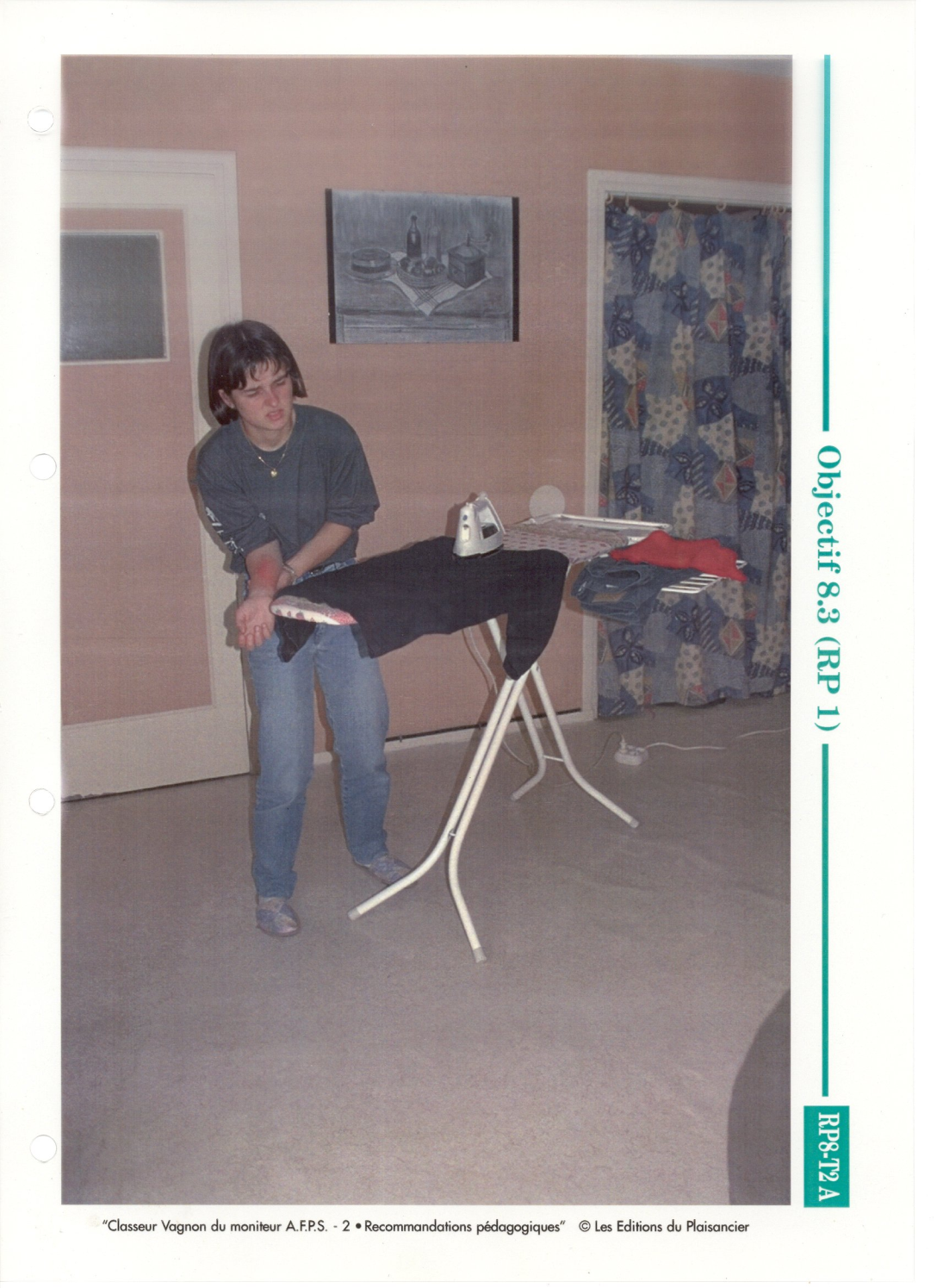 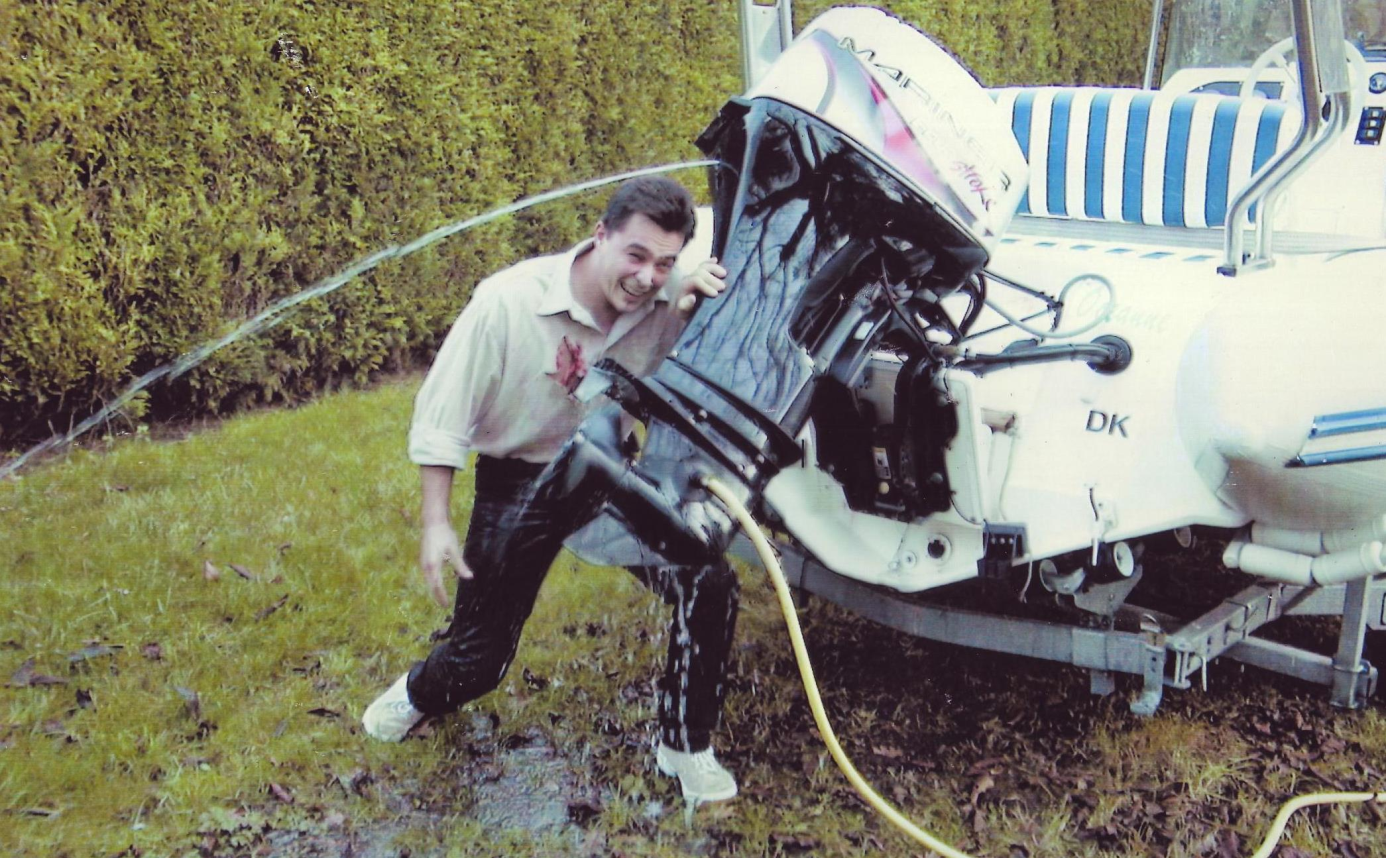 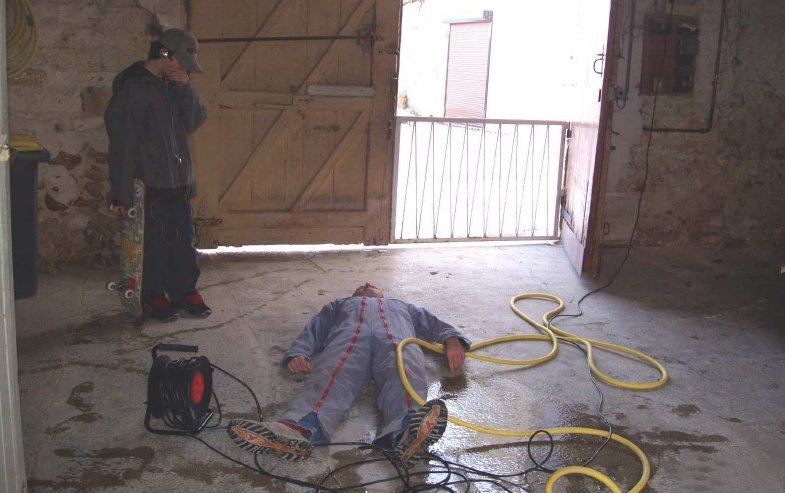 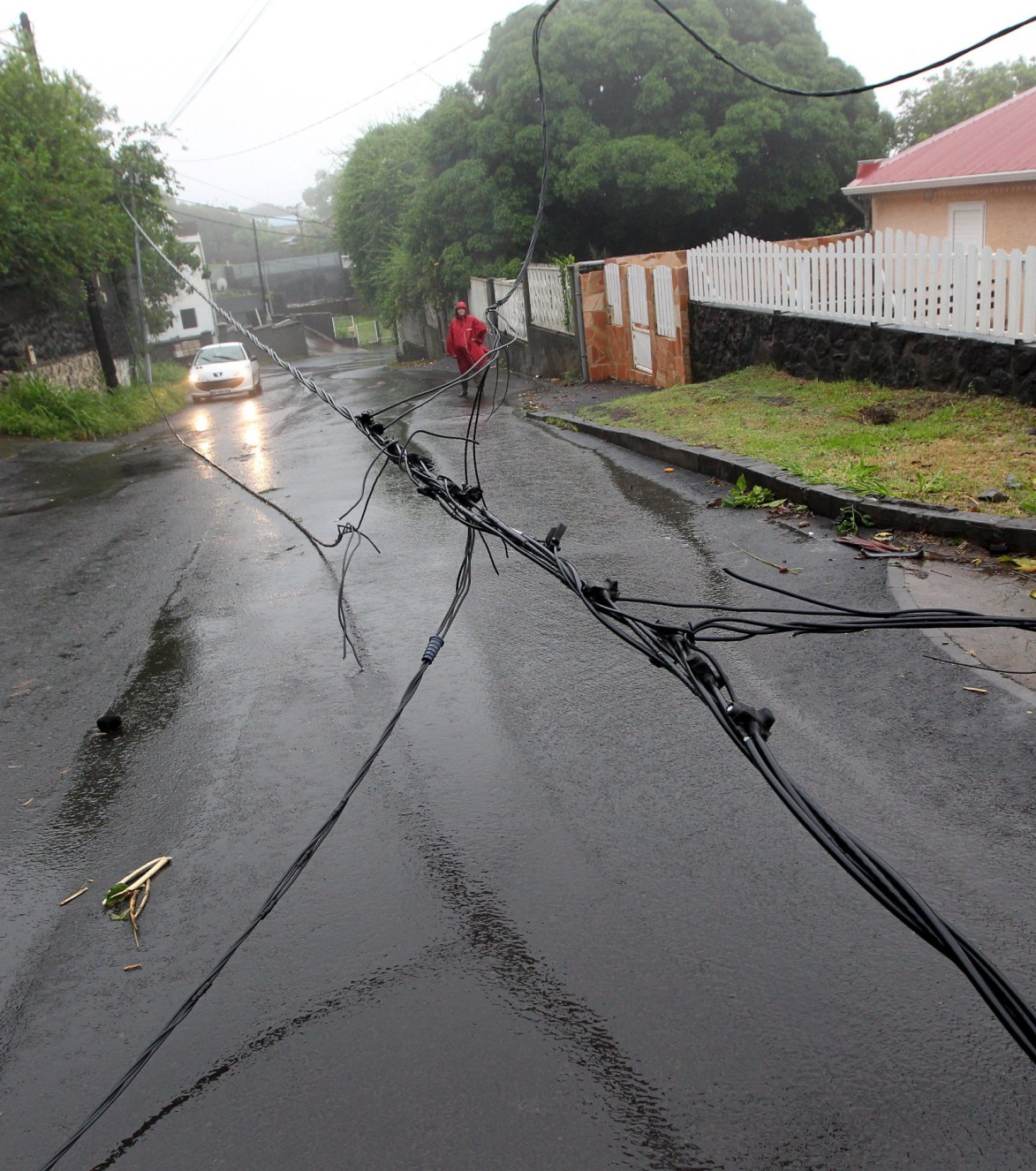 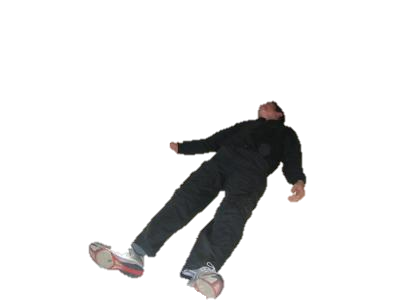 Bilan : PROTECTION
Danger pour le sauveteur non contrôlable 
=
Délimiter la zone et passer l’alerte
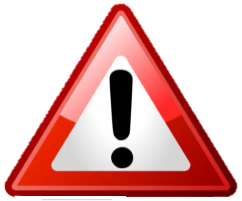 Pas de danger pour le sauveteur
Danger contrôlable 
pour la victime
Supprimer le danger 
pour la victime
Agir selon l’état de la victime
Danger non contrôlable
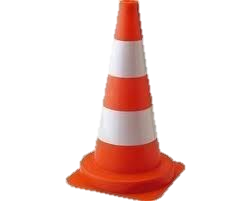 Objectif :  être capable d’indiquer pourquoi et de réaliser un dégagement d’urgence d’une victime de la zone dangereuse.
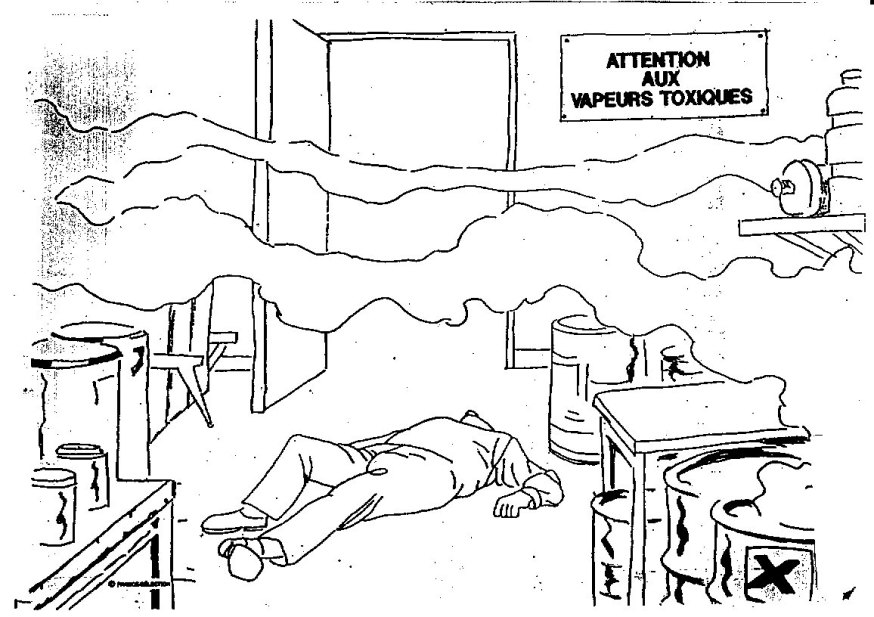 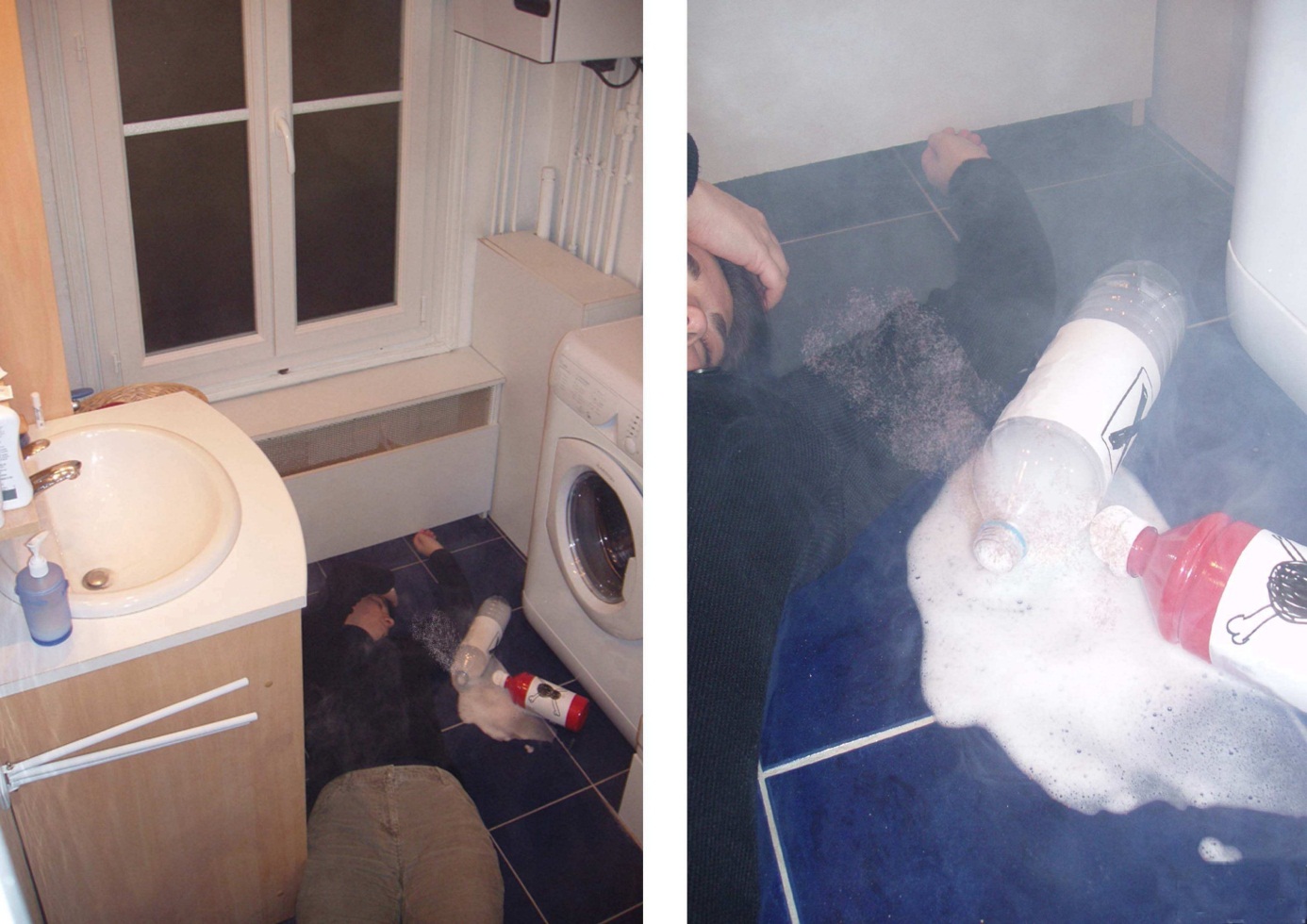 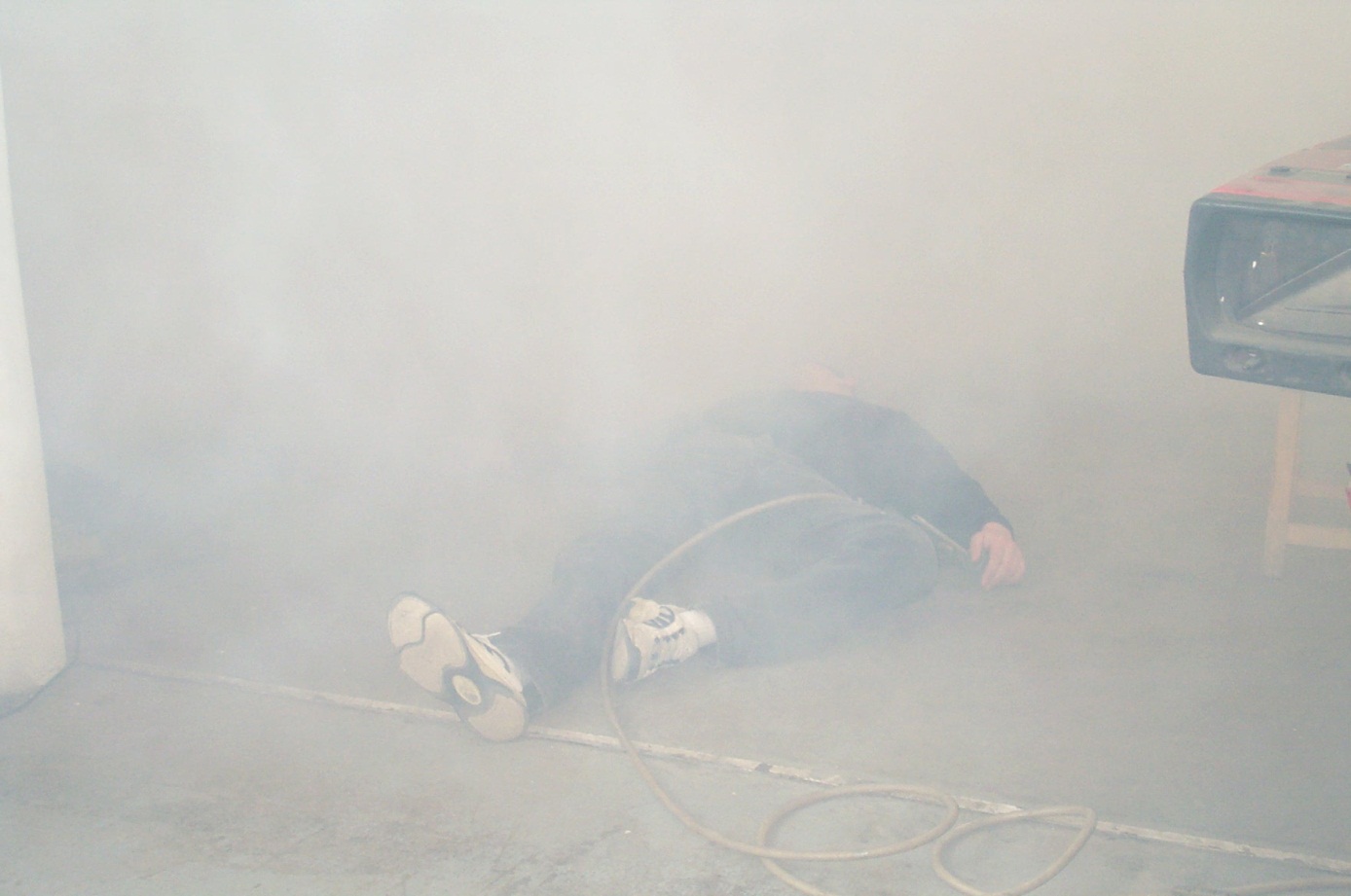 Le dégagement d’urgence
Bilan : PROTECTION
Danger pour le sauveteur non contrôlable 
=
Délimiter la zone et passer l’alerte
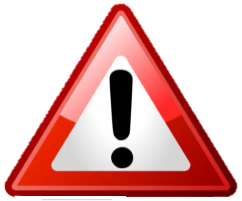 Pas de danger pour le sauveteur
Danger contrôlable 
pour la victime
Danger réel, immédiat et 
non contrôlable pour la victime
Dégagement d’urgence
+ Balisage/Contrôle de la zone
Supprimer le danger 
pour la victime
Agir selon l’état de la victime
?
CAT Danger non contrôlable